Who's Hatching?
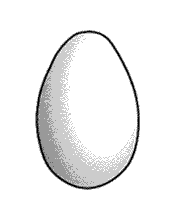 ?
By Alison Friend
Hi, I am Peep. I am inside this egg. I want to come out and meet you. Please help me hatch from my egg. Follow the Table of Contents to learn everything you need to know about hatching an egg.
TABLE OF CONTENTS
KWL
Needs
Incubator
Temperature
Comparing Temperatures
Graphing Temperature
How Many Days
 Inside an Egg
Diagram
Candling an Egg
Sequencing
Hatching an Egg Experiment
Hatching Video
Calendar Countdown
Caring for a Baby Chick 
Cycle of an Egg
Standards
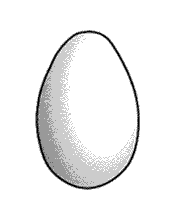 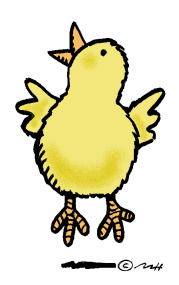 How do you hatch an egg?
What do I need?
Help me hatch!
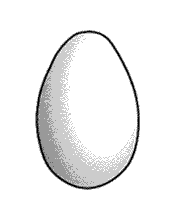 Warmth
Water
Incubator
Caretaker
How will I stay warm?
An incubator is a way to keep me warm. I can stay there with all my brothers and sisters.
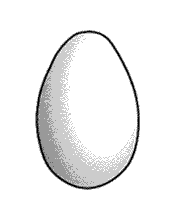 Is the temperature right for me?
You will need a thermometer to make sure the temperature is just right for me. I like it to be between 99o-101o. Make sure warm air does not escape the incubator. Click on the thermometer and use this recording sheet to compare temperatures.
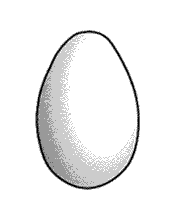 Comparing Temperatures Recording Sheet
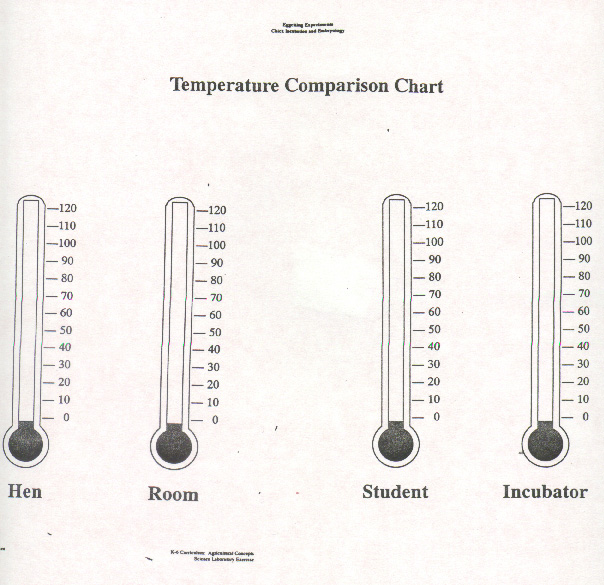 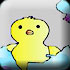 What is the temperature?
Every Friday read and graph the temperature in the incubator and in the room.
How many days will it take us to hatch?
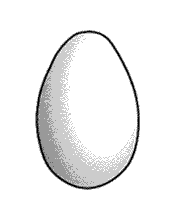 What does my egg look like?
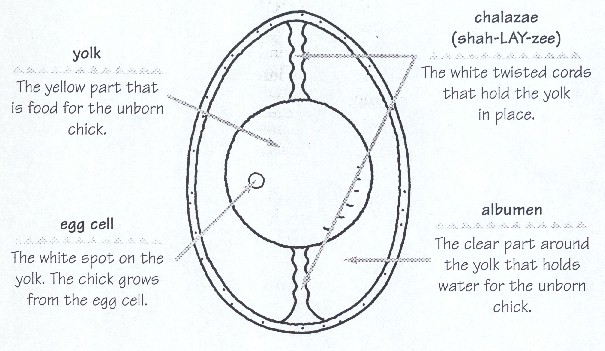 Chalazae
Yolk
Albumen
Egg Cell
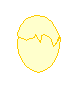 Air Sac
CLICK the egg to learn more. 
Then click the labels for more information.
How do you candle my egg?
Here I am! Click on me!
Candling an Egg
You will need:
A dark room
A flashlight
ME!
Carefully take me out of the incubator.
Hold my egg up to the light.
What do you see?
This is my air sac.
What do you see?
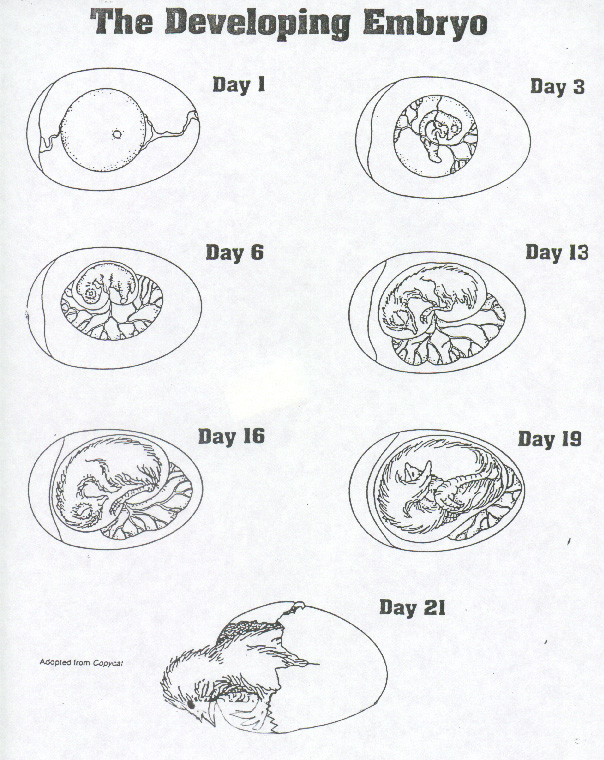 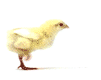 Can you crack an egg?
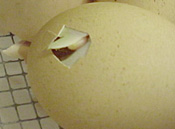 How does a chick hatch?What do you see?Click on the egg to watch a video.
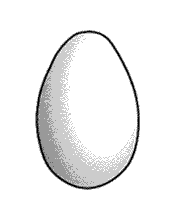 How many days are left?Make sure to keep a count of how many days are left until I hatch.
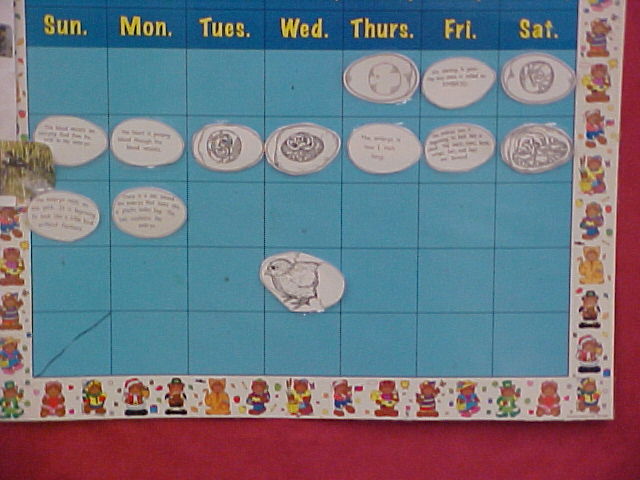 Are you my mother?
Once I am born and dry, I will need a brooder. A brooder is a warm home for me. What else will I need?
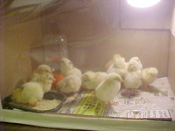 MOMMY!
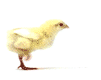 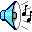 A cardboard box makes a great brooder!
Can you put it in order?
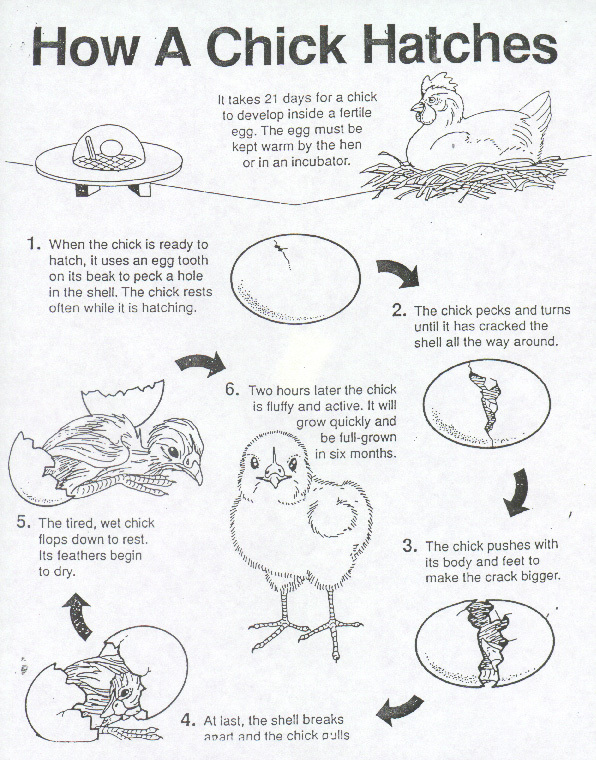 ?
?
?
Click on me to check!
?
?
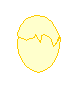 ?
How did you do?
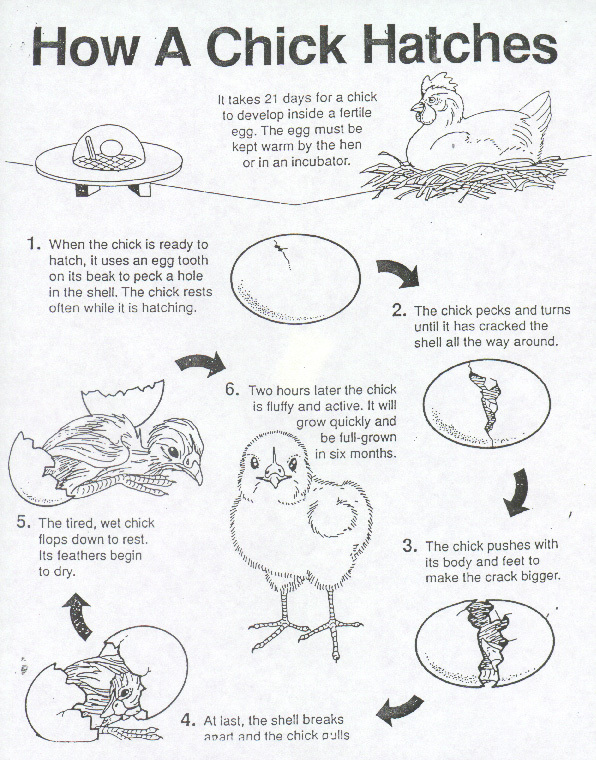 1
2
6
5
3
4
When were we born?Now that we are born your class will need to make birth announcements.
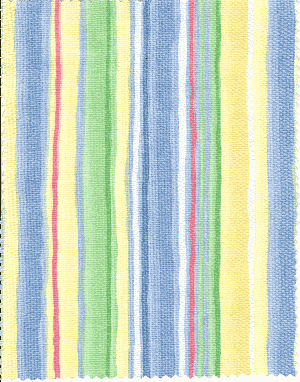 We are egg-cited to announce the birth of our baby chick!
Name _____________________

Birth Date ________

Time of Birth ________

Weight ________

Height ________
Proud parents in Mrs. Friend’s Class!
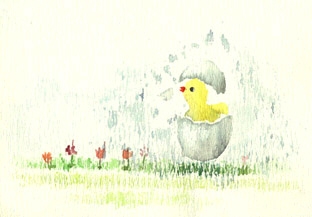 You did it! 
Click here for a special treat.
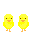 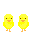 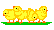 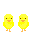 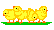 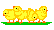 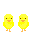 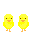 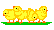 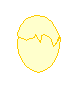 Standards
S.1.1.1 Inquiry: Methods/Scientific/Use The learner will be able to ask questions, make predictions, record observations, and communicate with others. 
S.1.1.2 Investigations: Conducting The learner will be able to engage in learning process via hands-on/minds-on science activities and experiences. 
S.1.5.1 Animals: Compare/Contrast The learner will be able to compare and describe different animals such as tadpoles, caterpillars, puppies, chicks, snakes, and opossums in the ways they look, grow, and move using sorting activities with pictures or models. 
M.1.2.1 Graphs: Create/Basic/Physical The learner will be able to construct simple graphs using concrete objects or representations of objects such as blocks, counters, or pictures. 
M.1.3.1 Tools: Use/Determine Measures The learner will be able to use a variety of tools to measure, standard (ruler, balance, clock, thermometer) and non-standard (cubes, pencil lengths, shoes, blocks). 
M.1.3.2 Length: Measure/Compare The learner will be able to compare, order, and measure length using inches or centimeters 
M.1.3.4 Tools: Choose/Suitable The learner will be able to select appropriate tool for determining the specified measurement of height, weight, capacity, and temperature. 
M.1.3.6 Time: Units/Select The learner will be able to select appropriate units (minutes, hours, days, weeks, months) and appropriate tools (clocks/watch, calendar, sun/moon) for determining a specified time. 
Links to websites used in this PowerPoint 
	http://www.ikeepbookmarks.com/browse.asp?folder=1346126